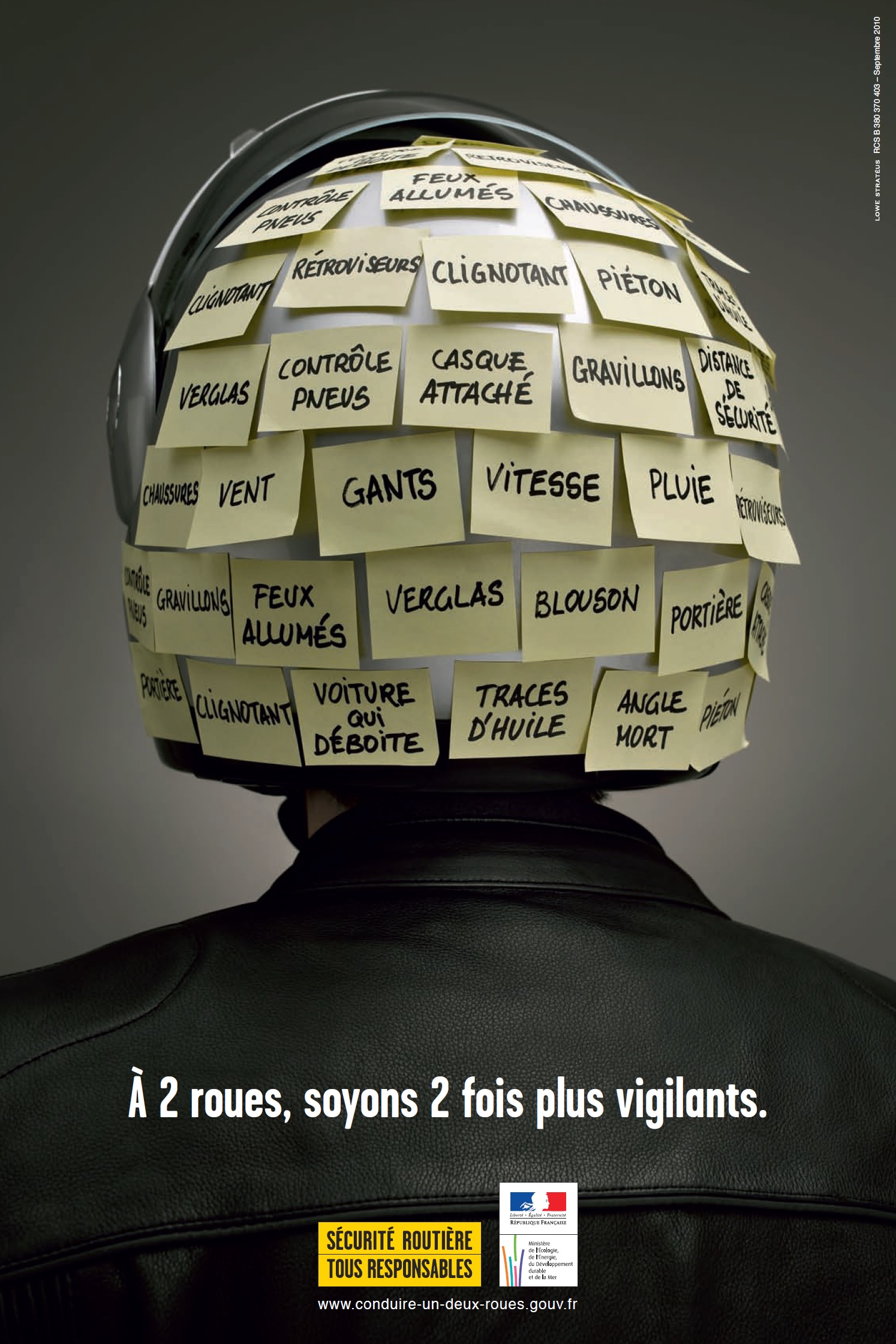 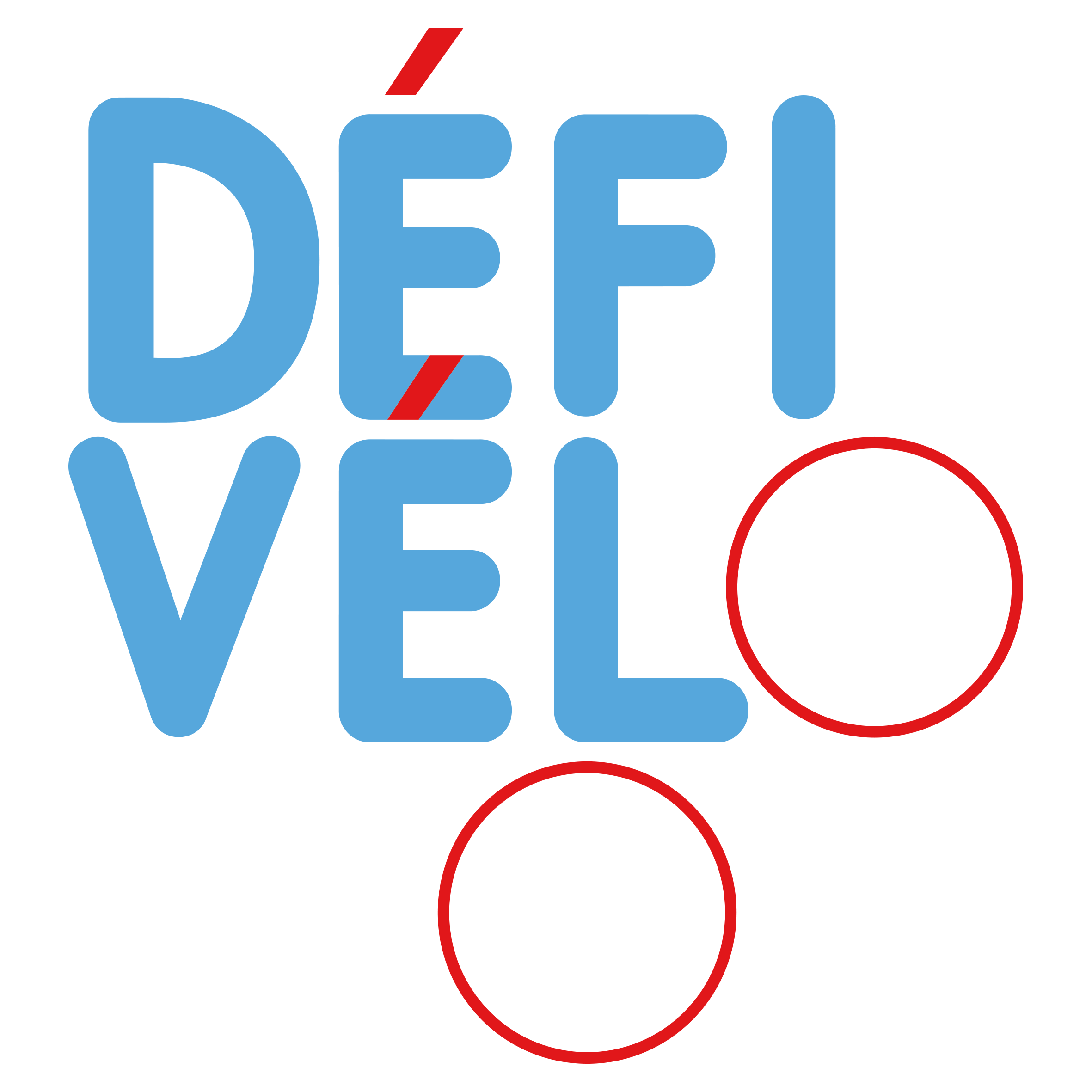 La sécurité à
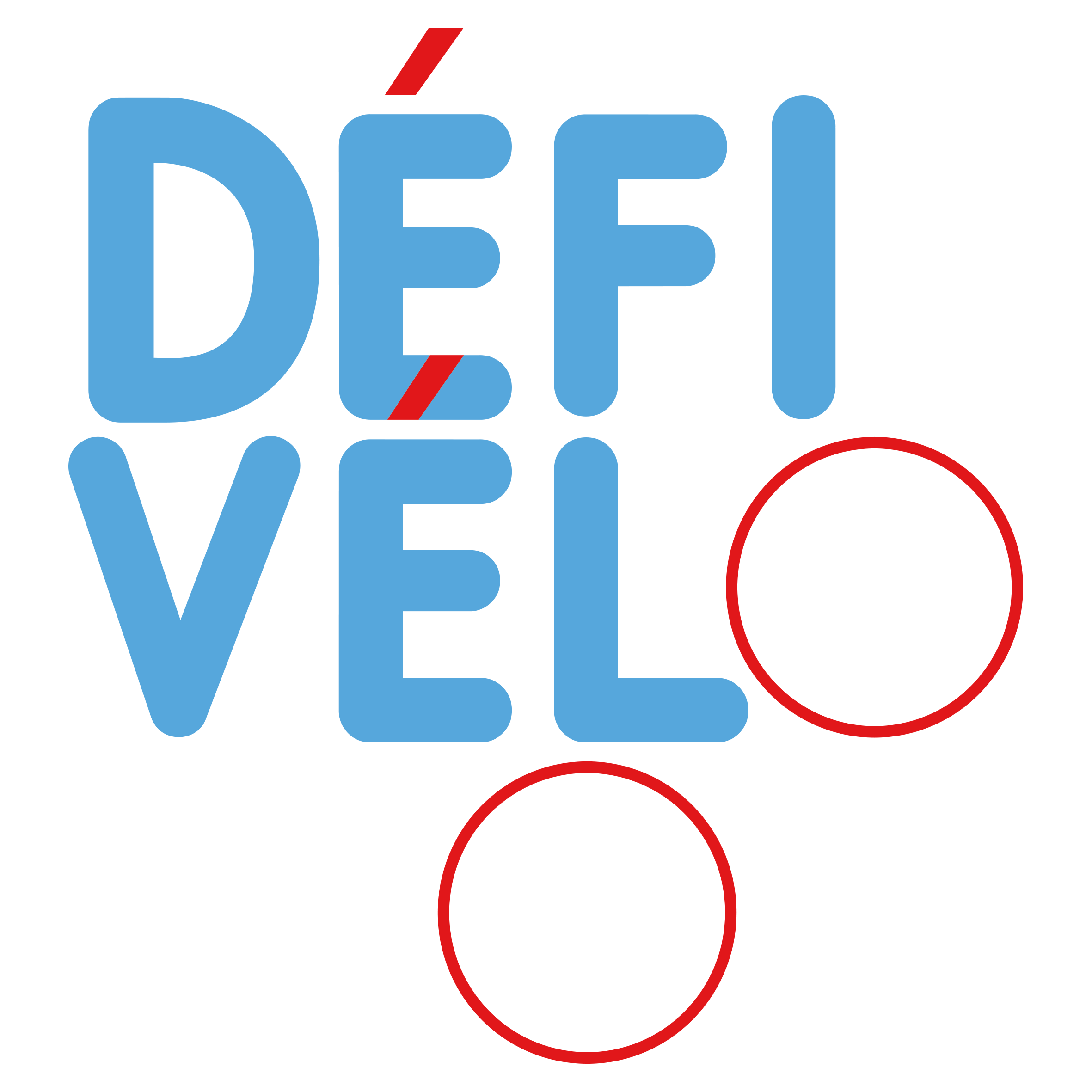 Source : vélo
Source : casque
1
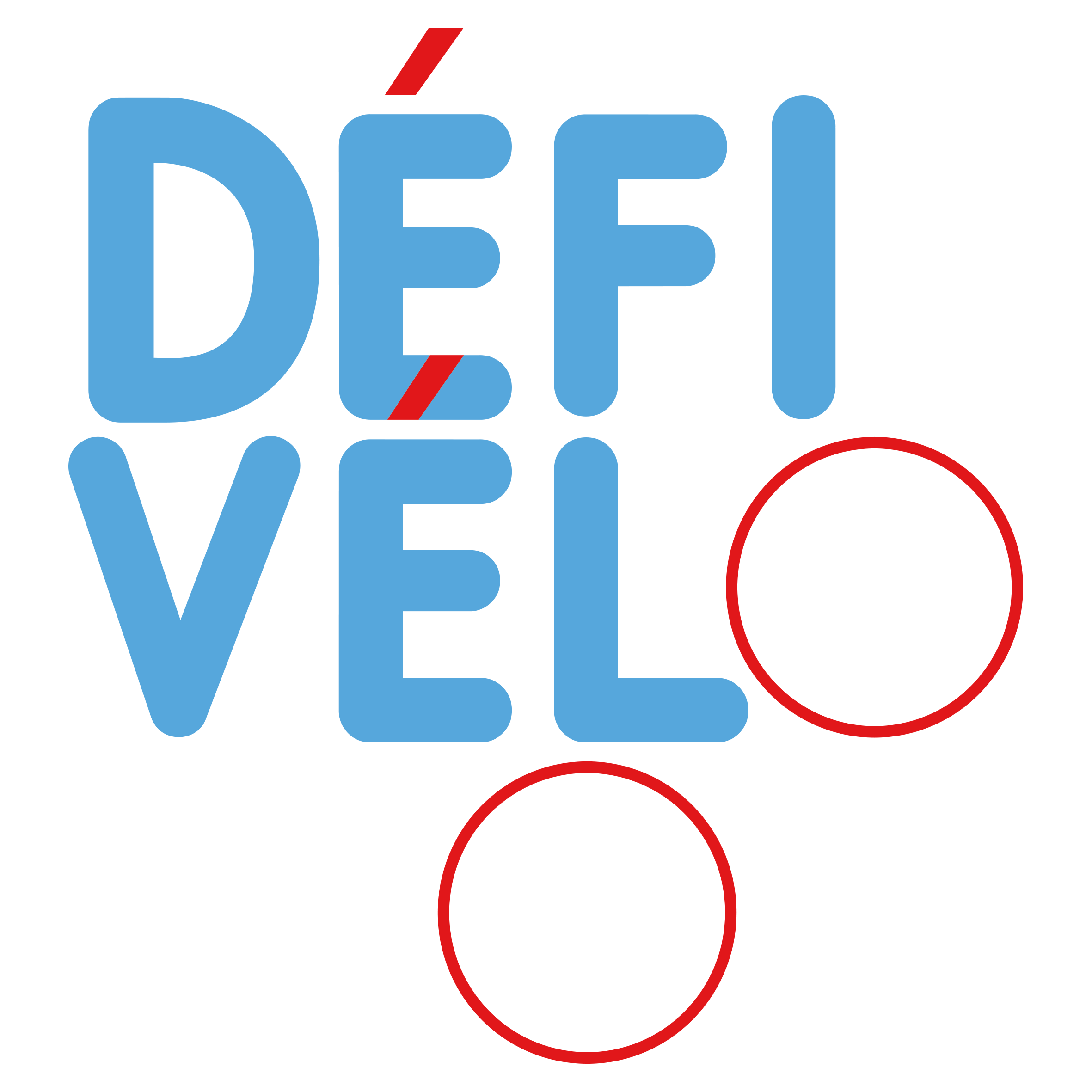 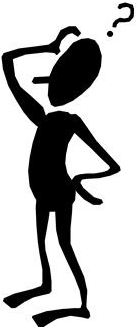 Pourquoi faire du vélo ?
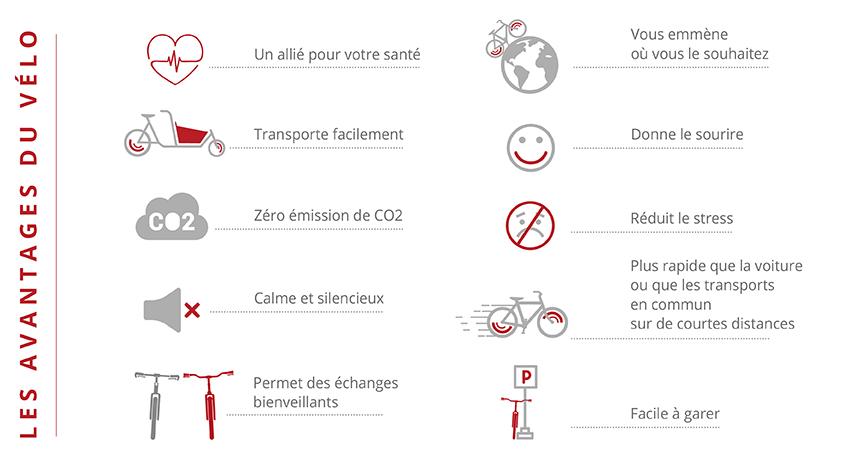 Source
1
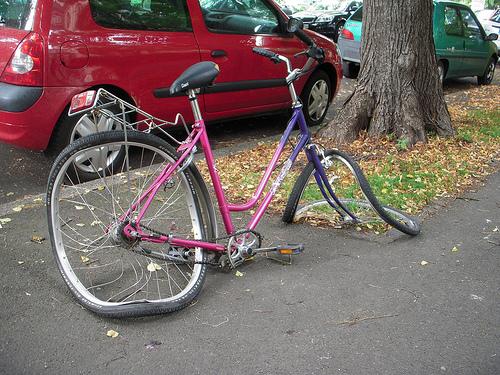 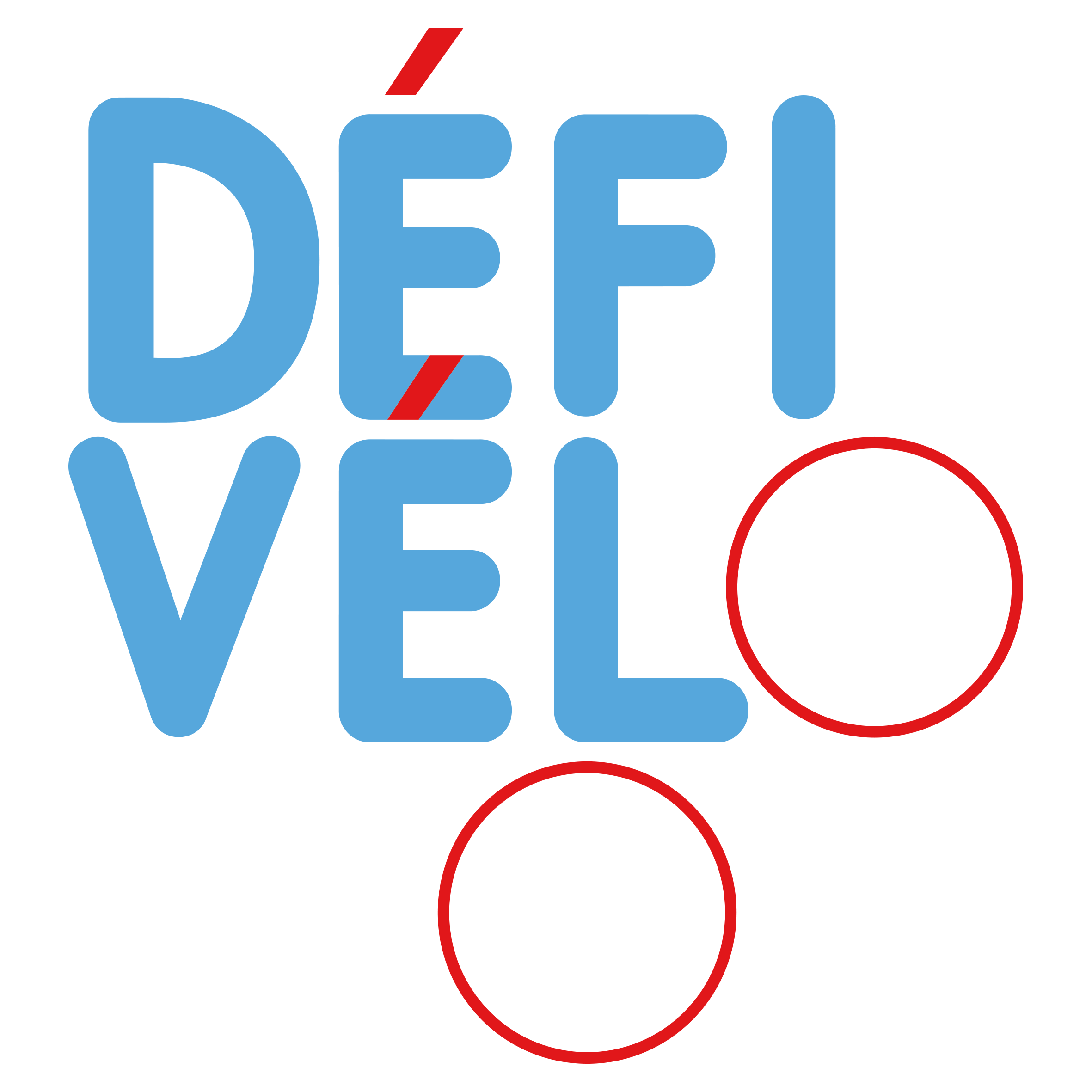 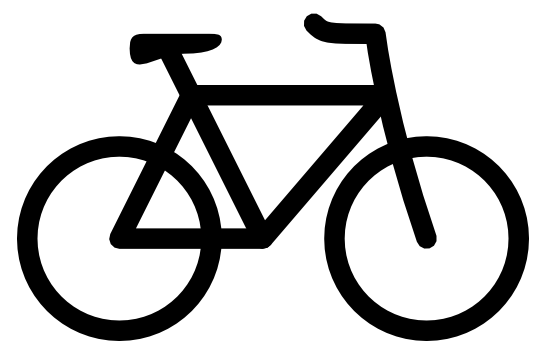 Toutefois la pratique ducomporte des risques
1
Source
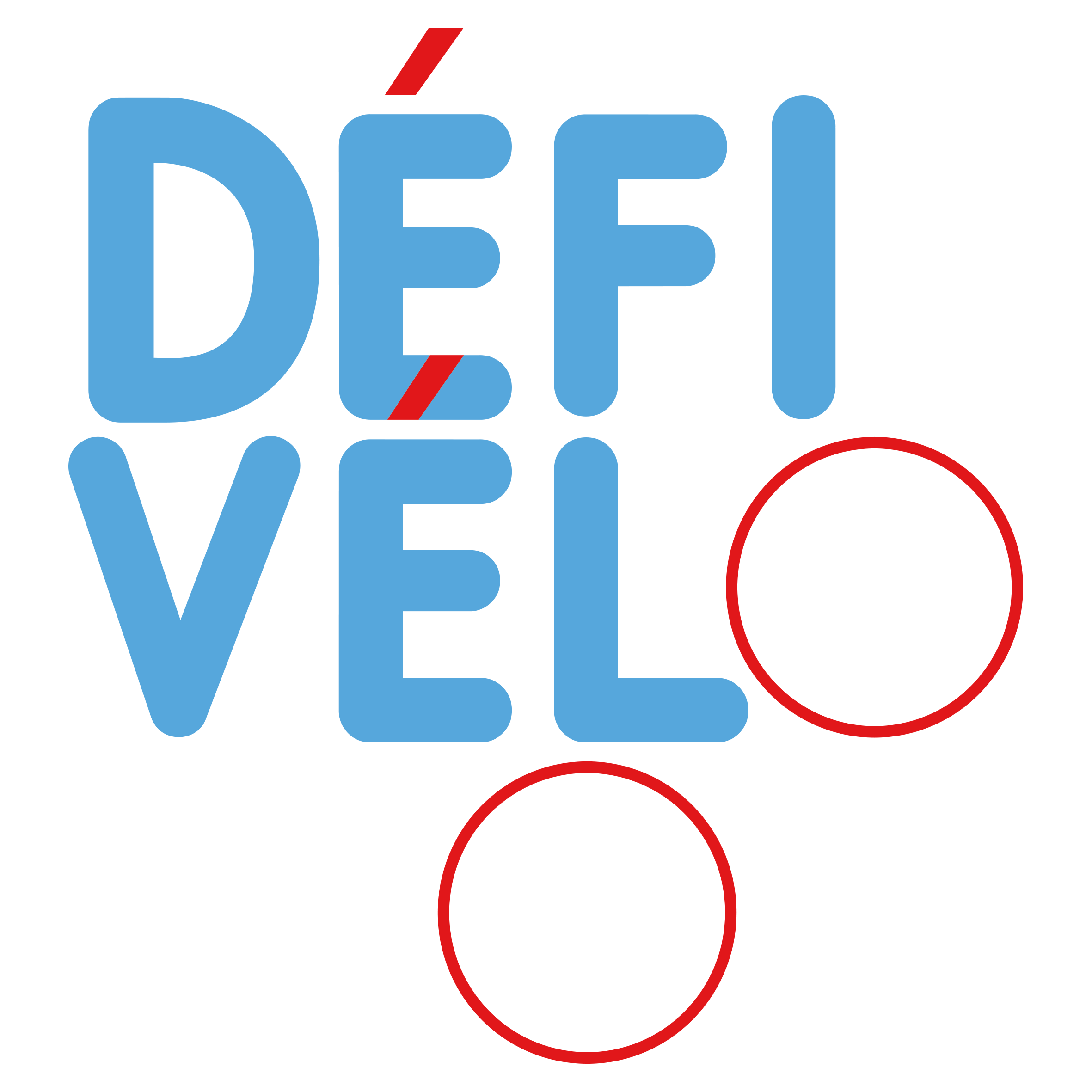 Accidents de la circulation routière
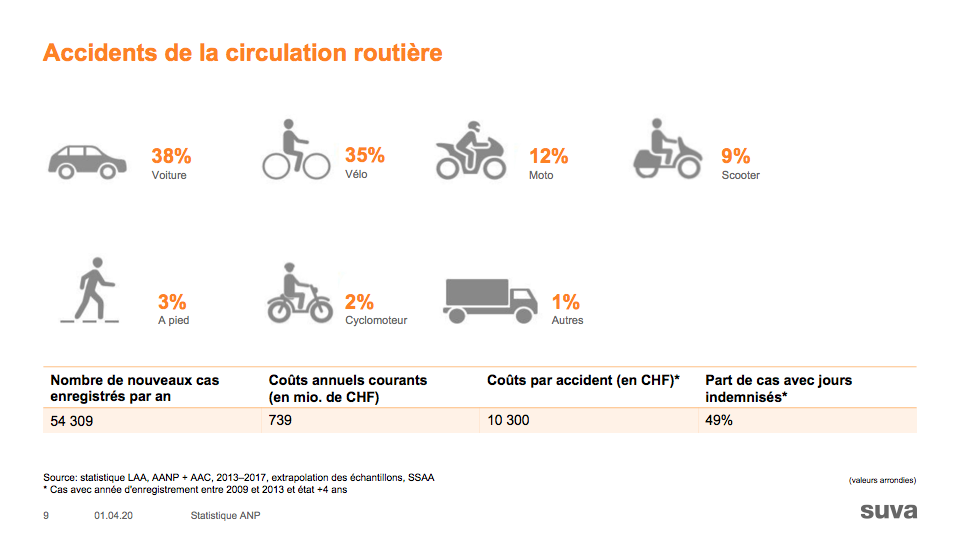 1
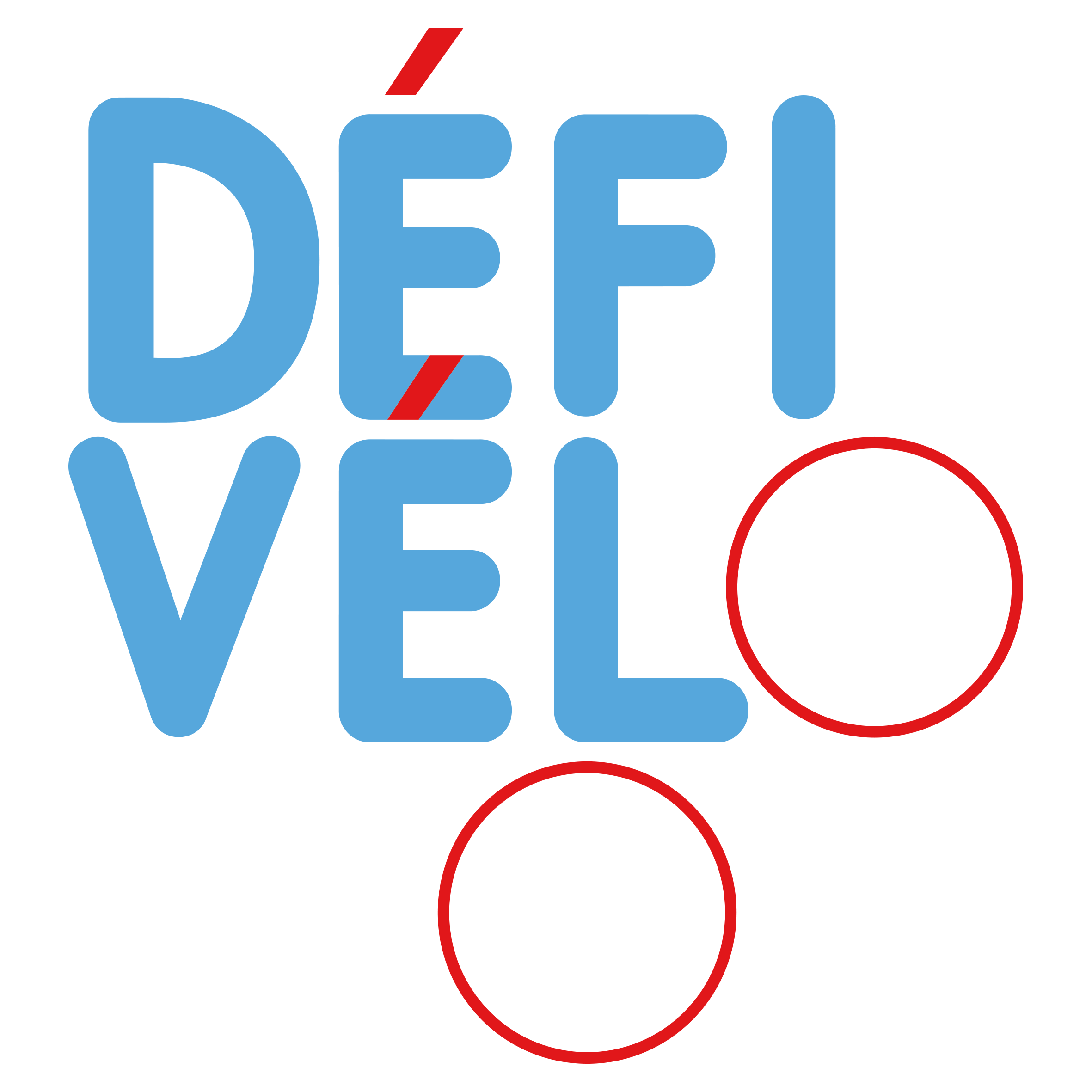 Accidents de vélo - Parties du corps atteintes
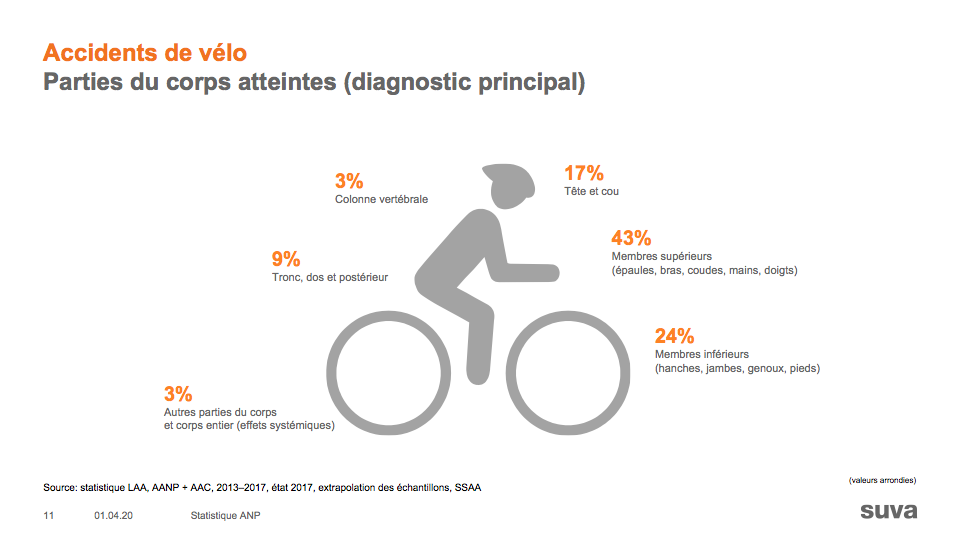 1
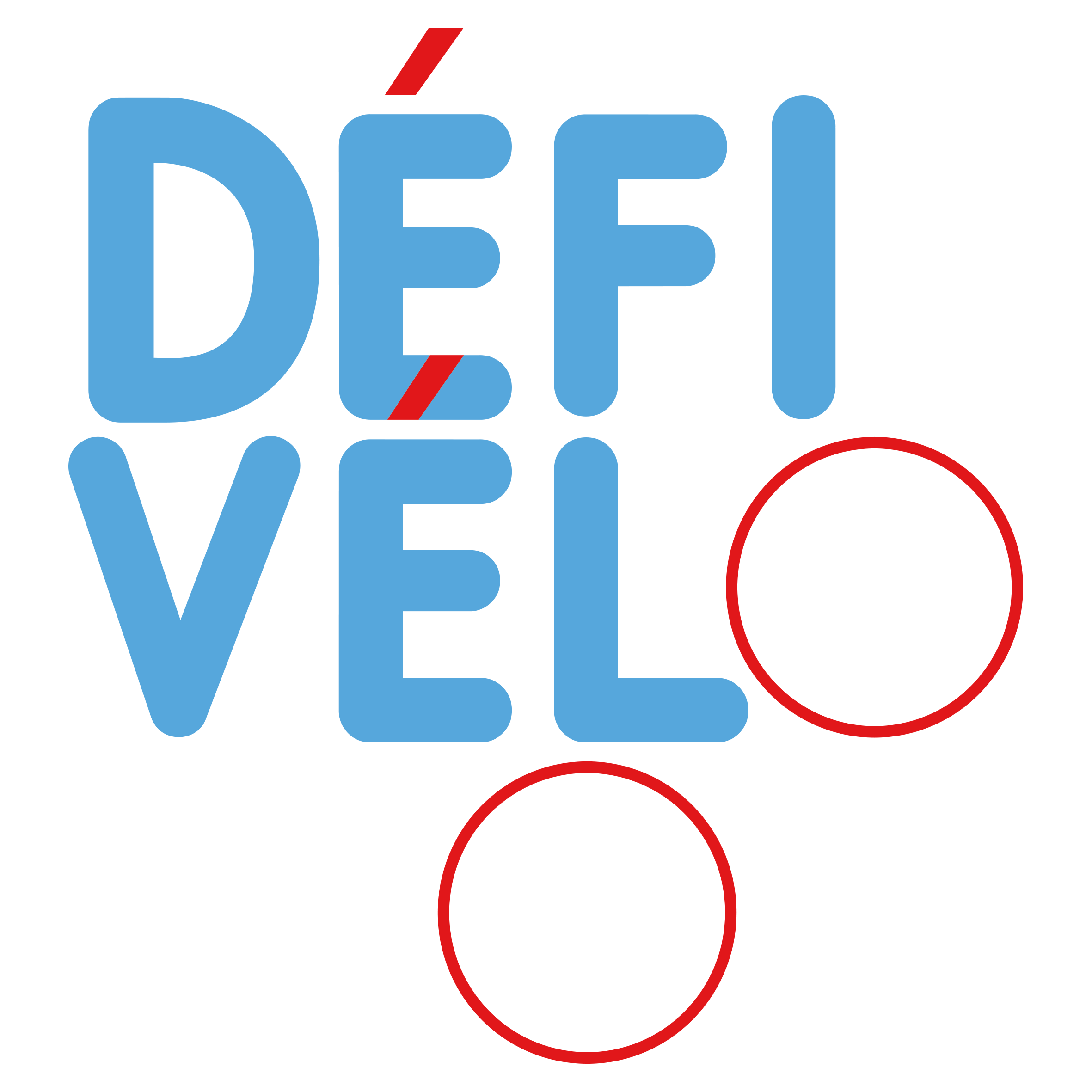 Les liens entre accidents et aménagements
Les “points chauds” des aménagements des villes pour le vélo : 
Un peu de lecture par ici
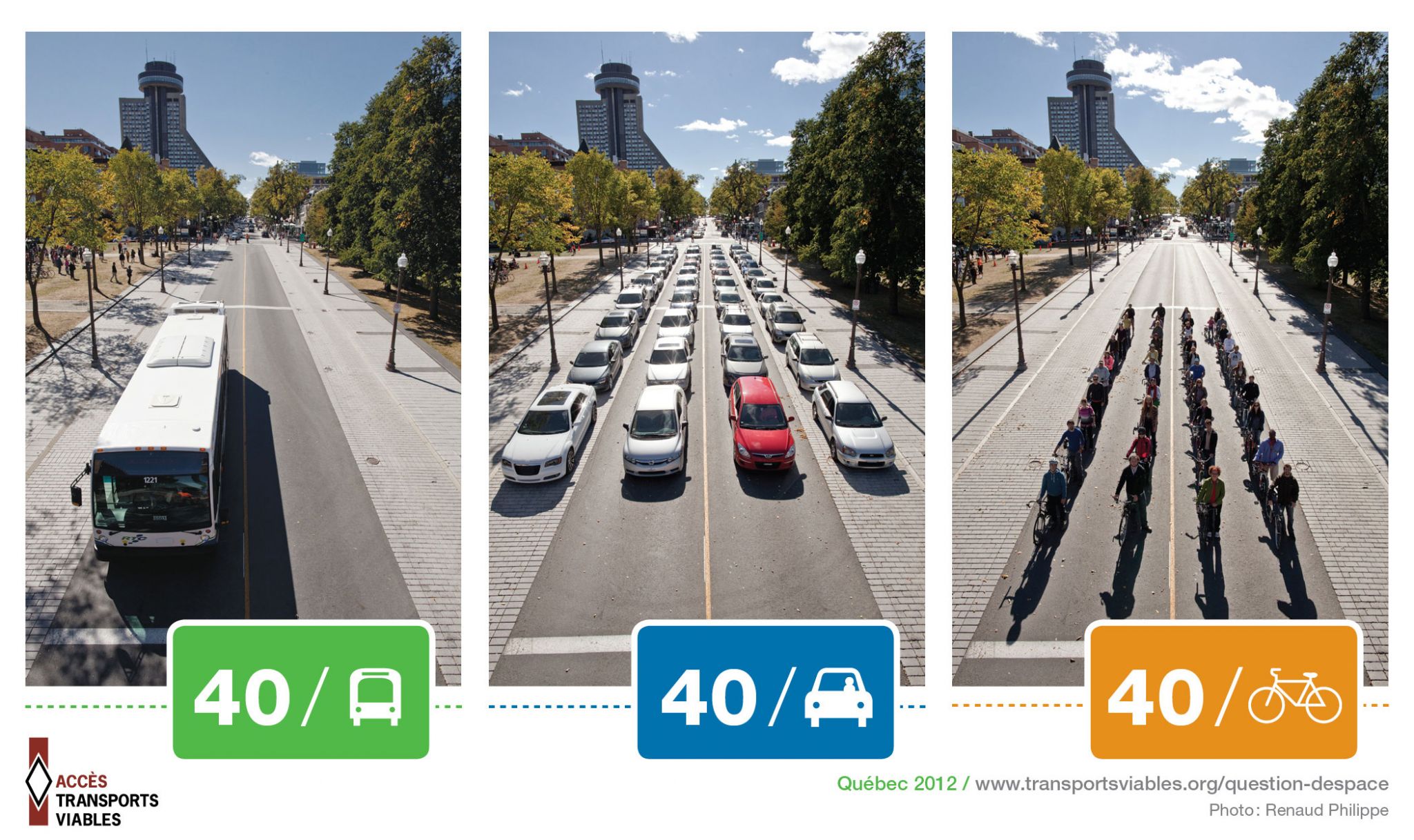 Source
1
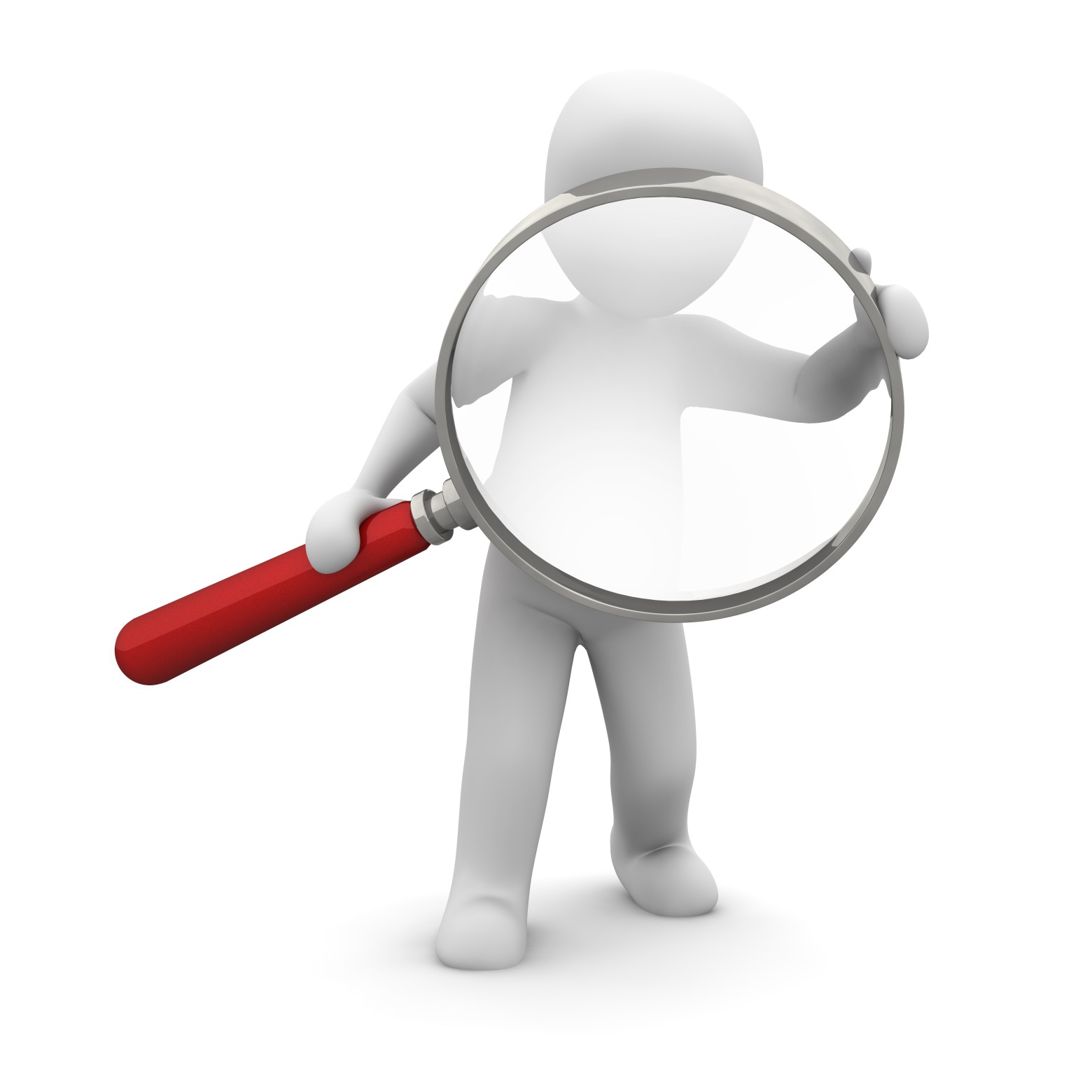 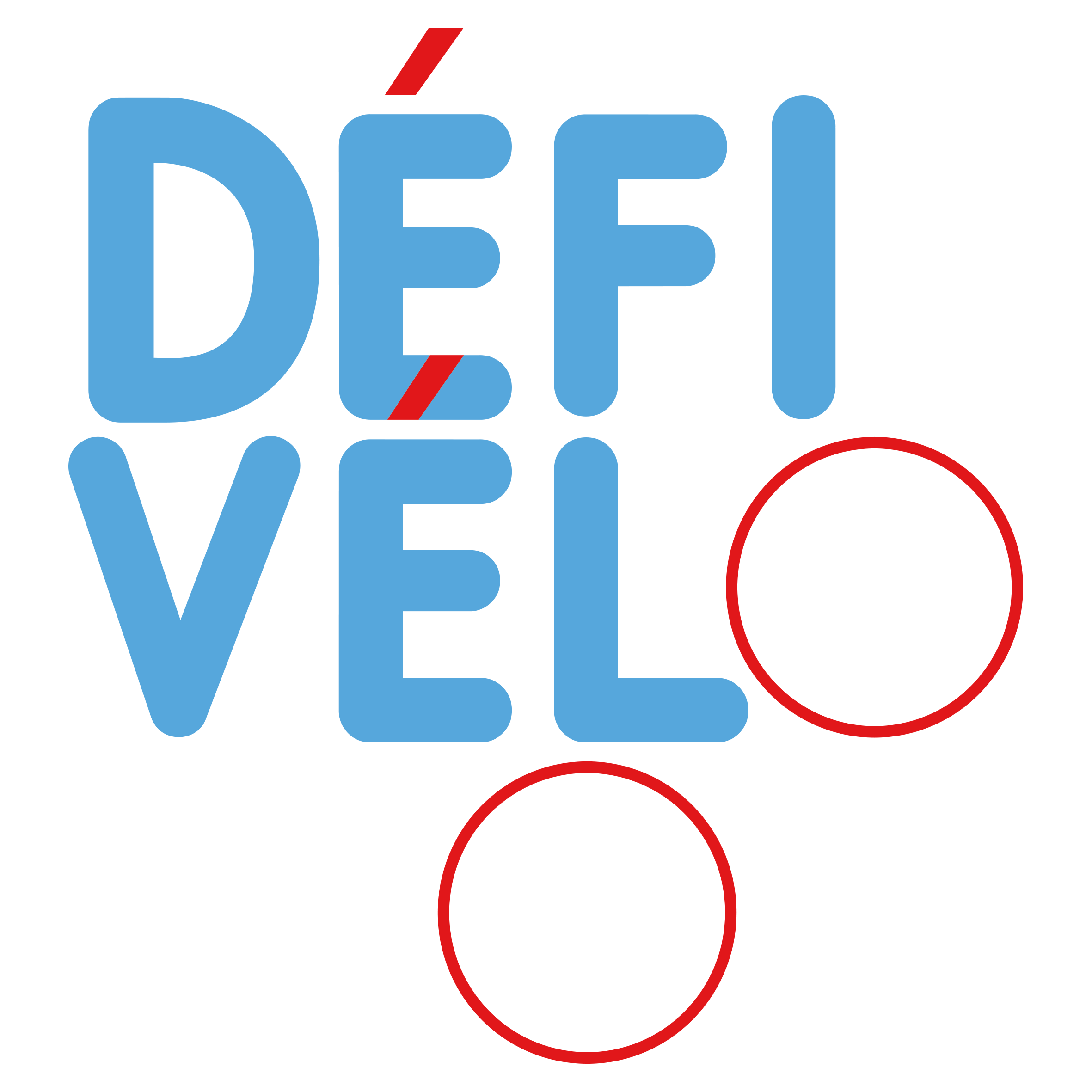 Pour aller plus loin …
Le retour du vélo en ville
Le non-respect, première cause d’accident
Les accidents impliquant des vélos augmentent, surtout dans les villes
1
Source
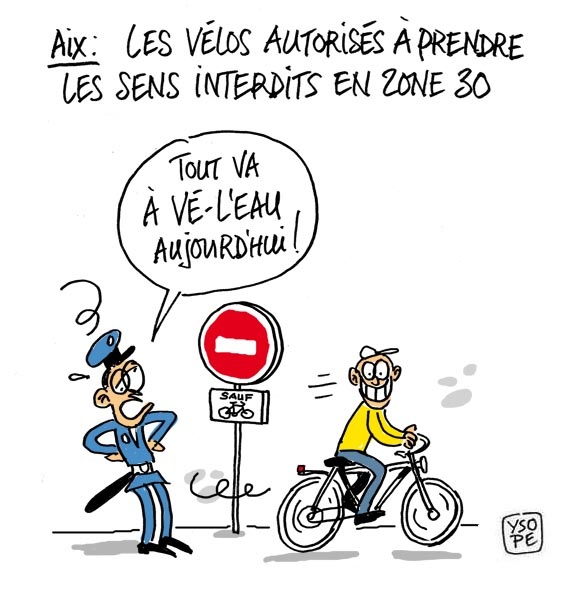 Le partage de la chaussée
→ Les cyclistes possèdes également leurs propres signalisation.
1
Source
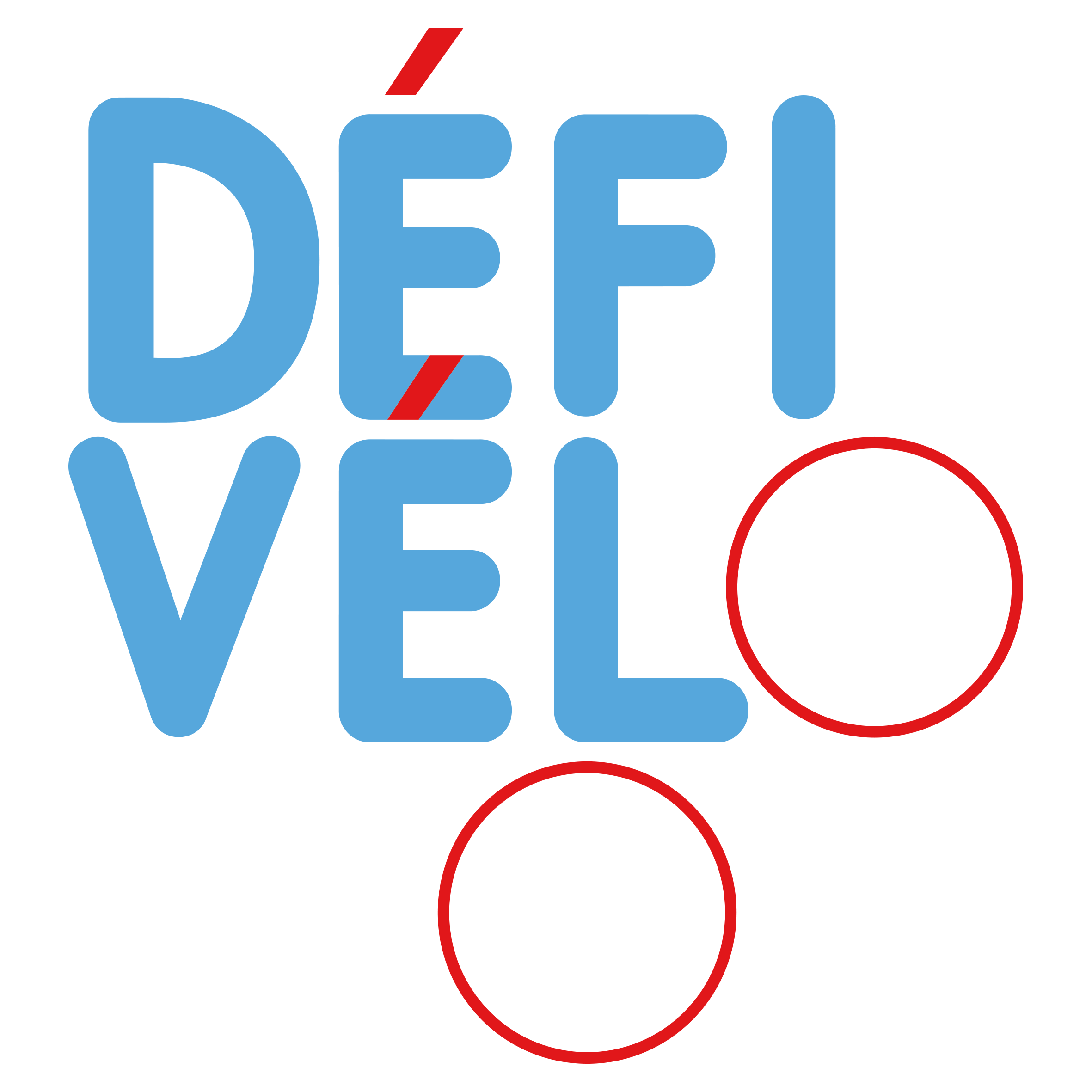 À toi de jouer, qu’as-tu retenu ? 






QUESTIONNAIRE
Questions 1 et 2
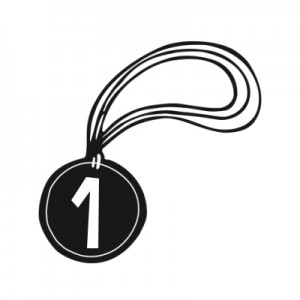 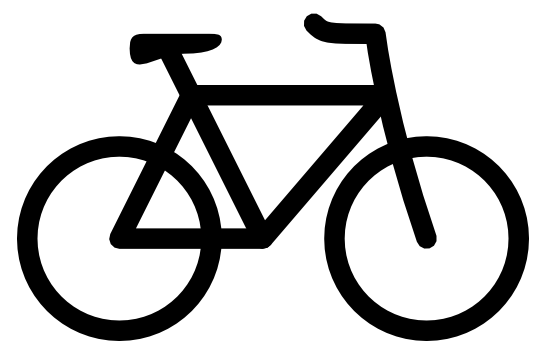 1